Psalm 34:18-19
“The LORD is near to those who have a broken heart, And saves such as have a contrite spirit. Many are the afflictions of the righteous, But the LORD delivers him out of them all” (NKJV)
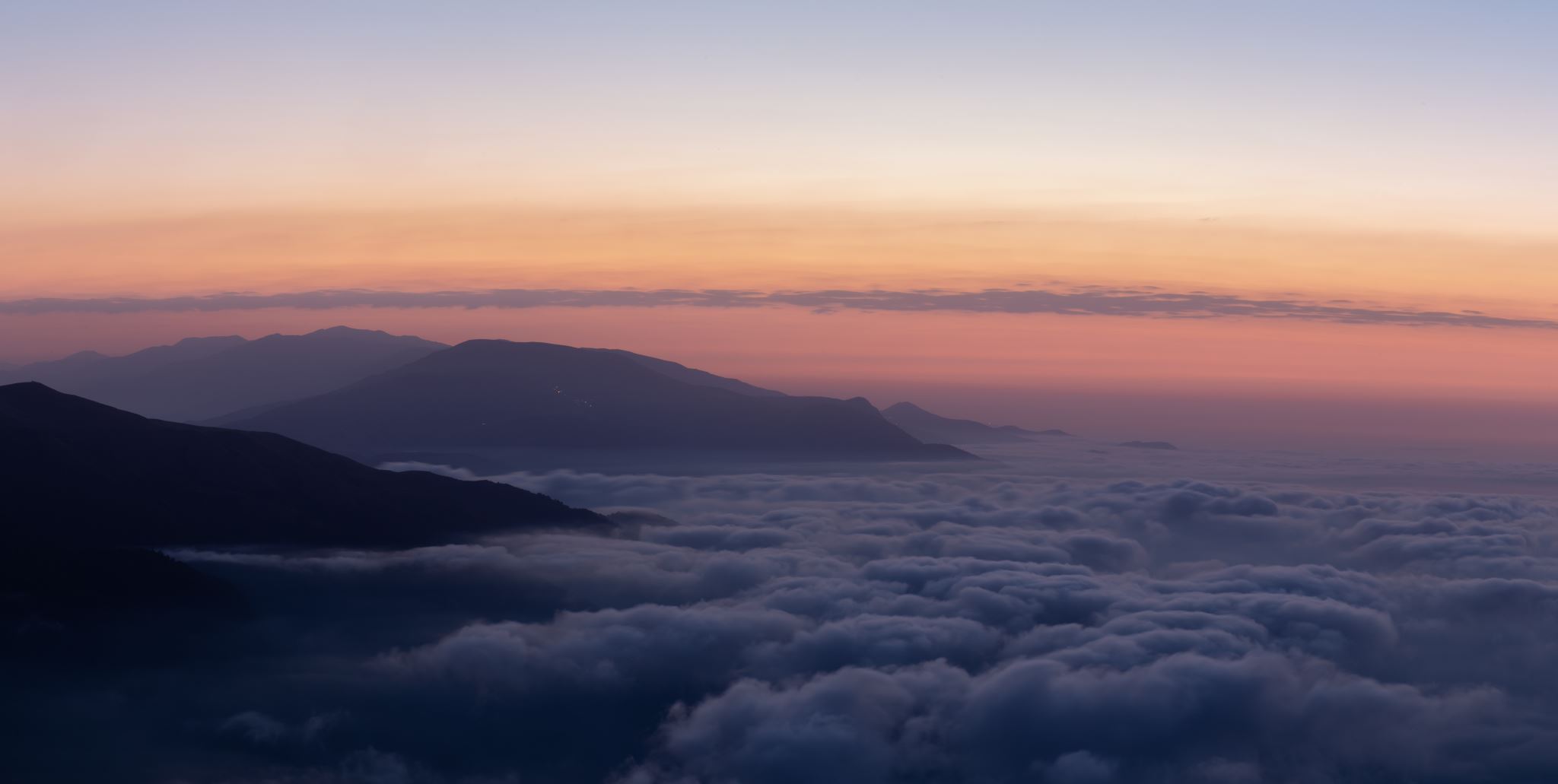 Dealing with Grief
Causes of Grief
Death
Divorce
Loss of health
Death of pet
Loss of financial stability
Loss of a dream
Sale of home
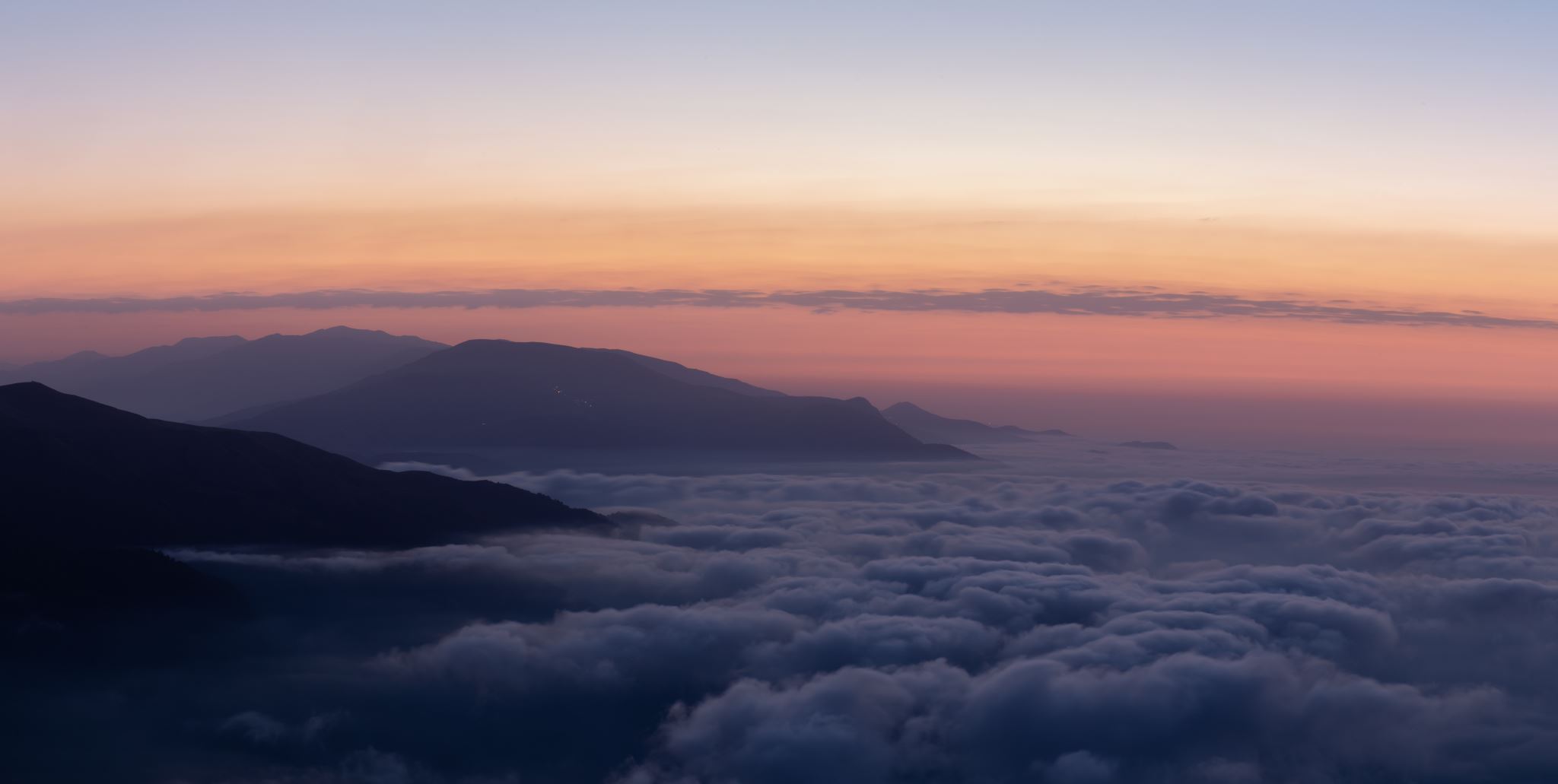 “Coping with Grief and Loss” HelpGuide.org
https://www.helpguide.org/articles/grief/coping-with-grief-and-loss.htm
Job 14:1-2
“Man who is born of woman Is of few days and full of trouble. He comes forth like a flower and fades away; He flees like a shadow and does not continue.”
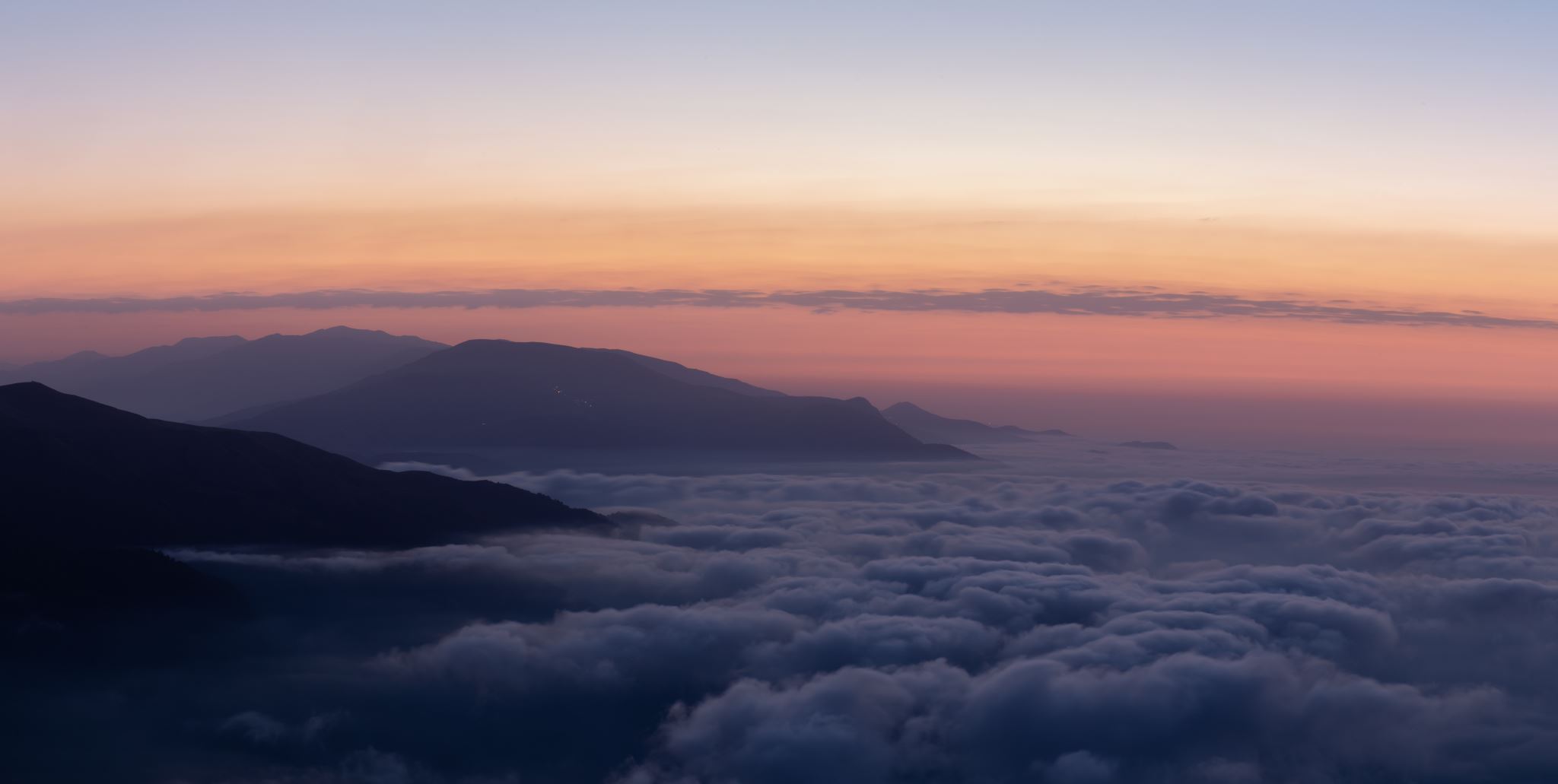 Romans 5:12, 15
“Therefore, just as through one man sin entered the world, and death through sin, and thus death spread to all men, because all sinned . . . ”
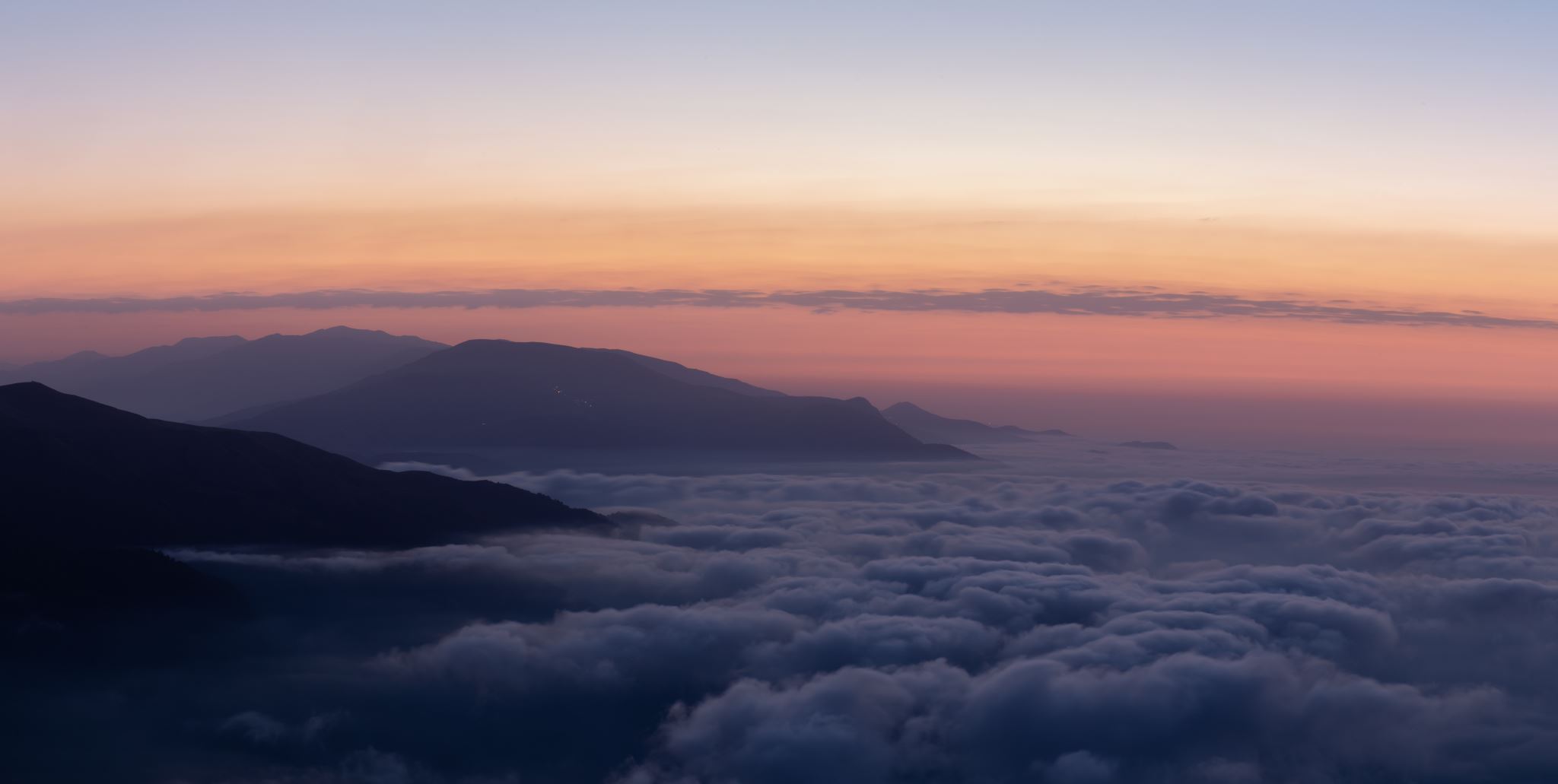 Romans 5:12, 15
“. . . But the free gift is not like the offense. For if by the one man’s offense many died, much more the grace of God and the gift by the grace of the one Man, Jesus Christ, abounded to many.”
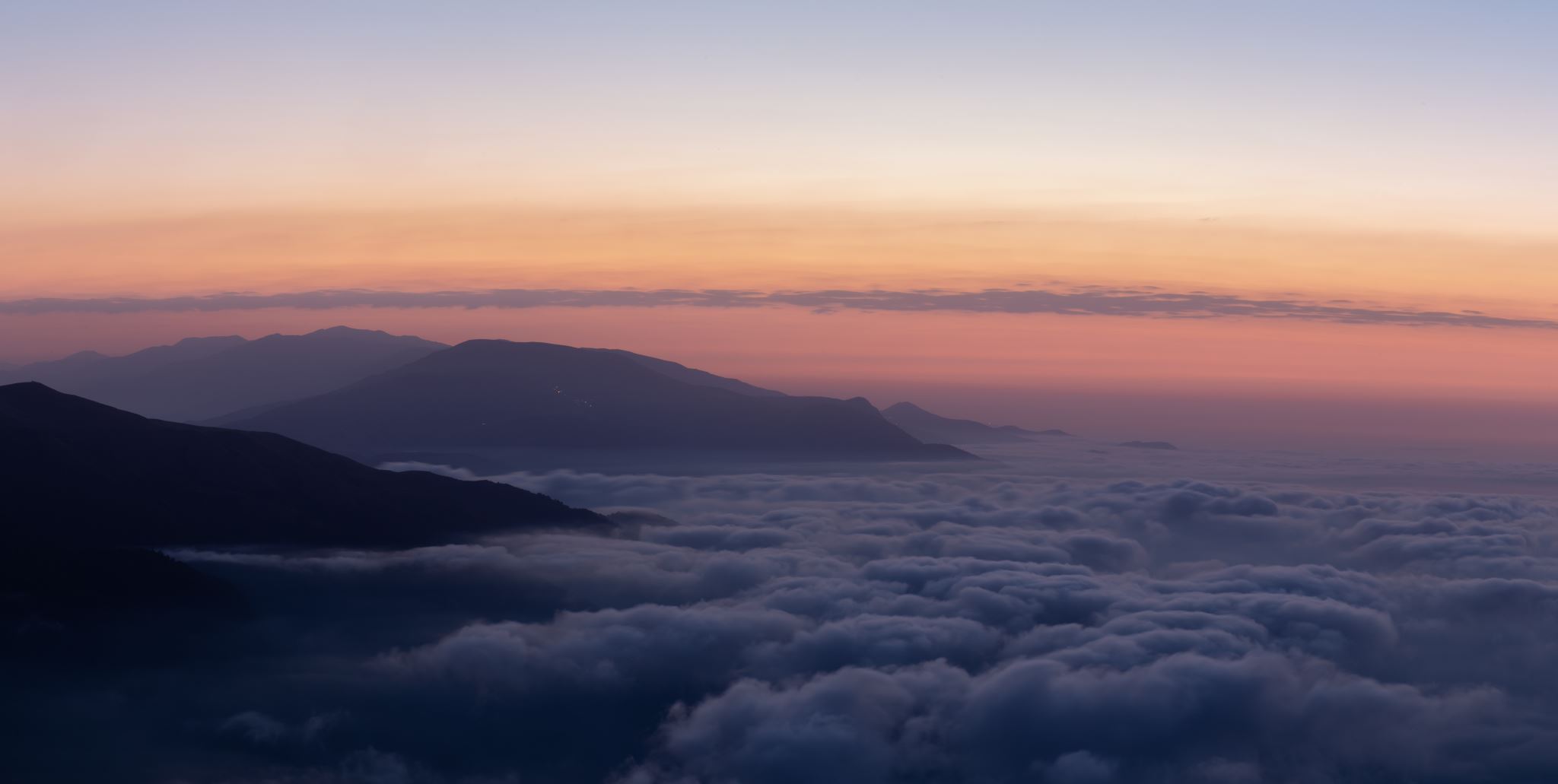 Dealing with Grief
Myths about Grieving
“The pain will go away faster if you ignore it.”
“It’s important to ‘be strong’ in the face of loss.”
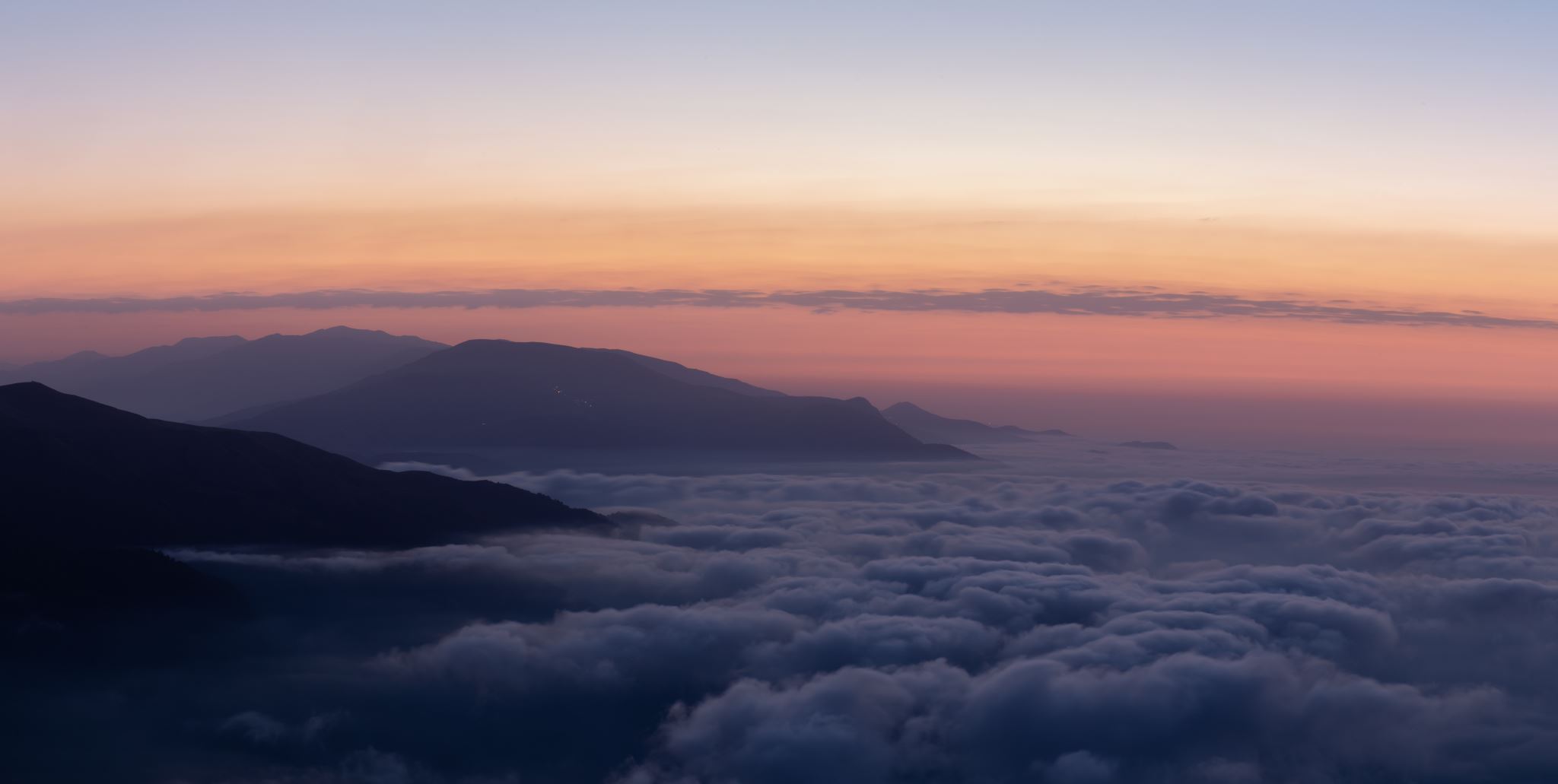 “Coping with Grief and Loss” HelpGuide.org
https://www.helpguide.org/articles/grief/coping-with-grief-and-loss.htm
2 Samuel 12:16-17
“David therefore pleaded with God for the child, and David fasted and went in and lay all night on the ground. So the elders of his house arose and went to him, to raise him up from the ground. But he would not, nor did he eat food with them.”
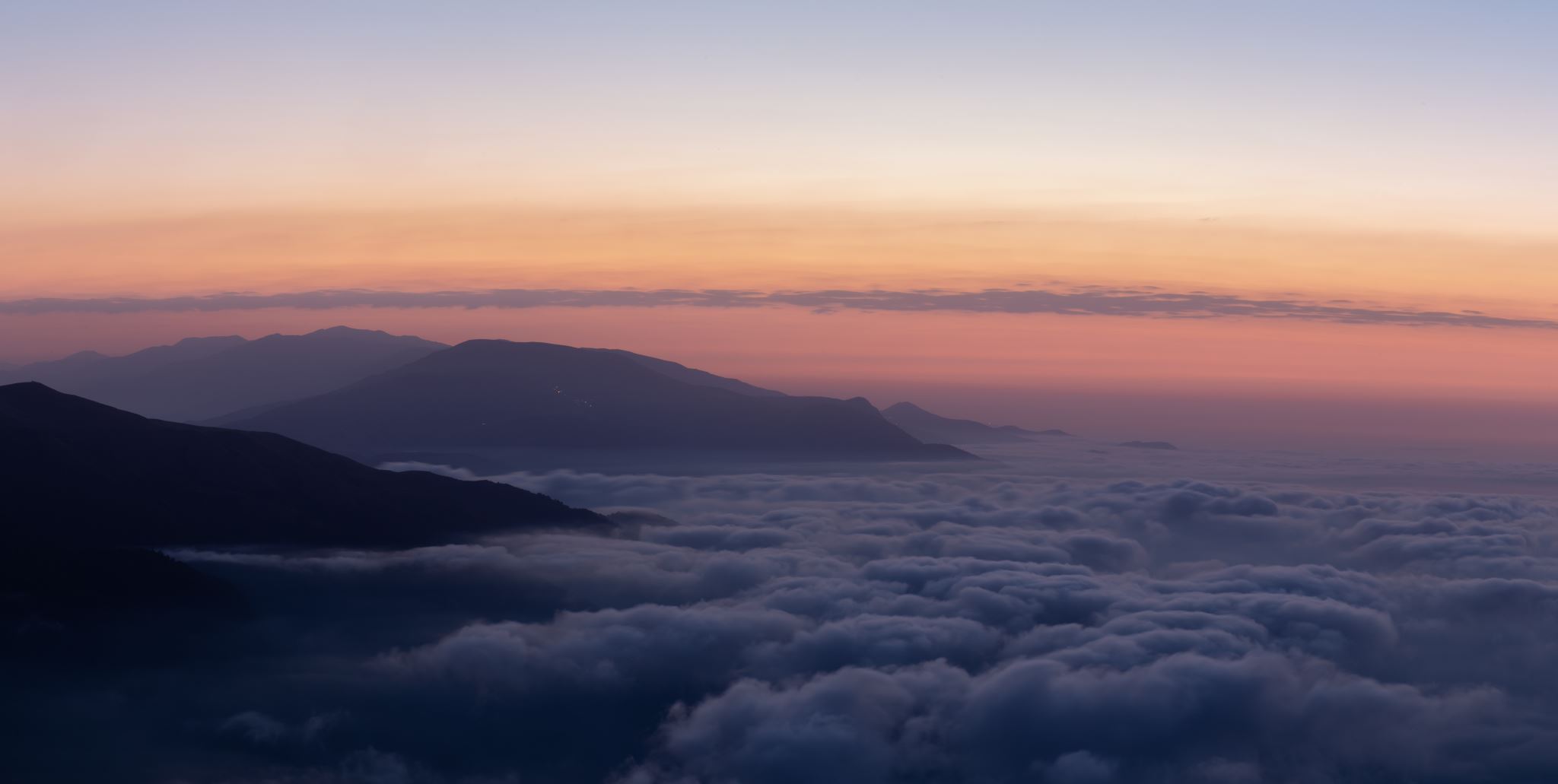 Joshua 1:9
“Have I not commanded you? Be strong and of good courage; do not be afraid, nor be dismayed, for the LORD your God is with you wherever you go.”
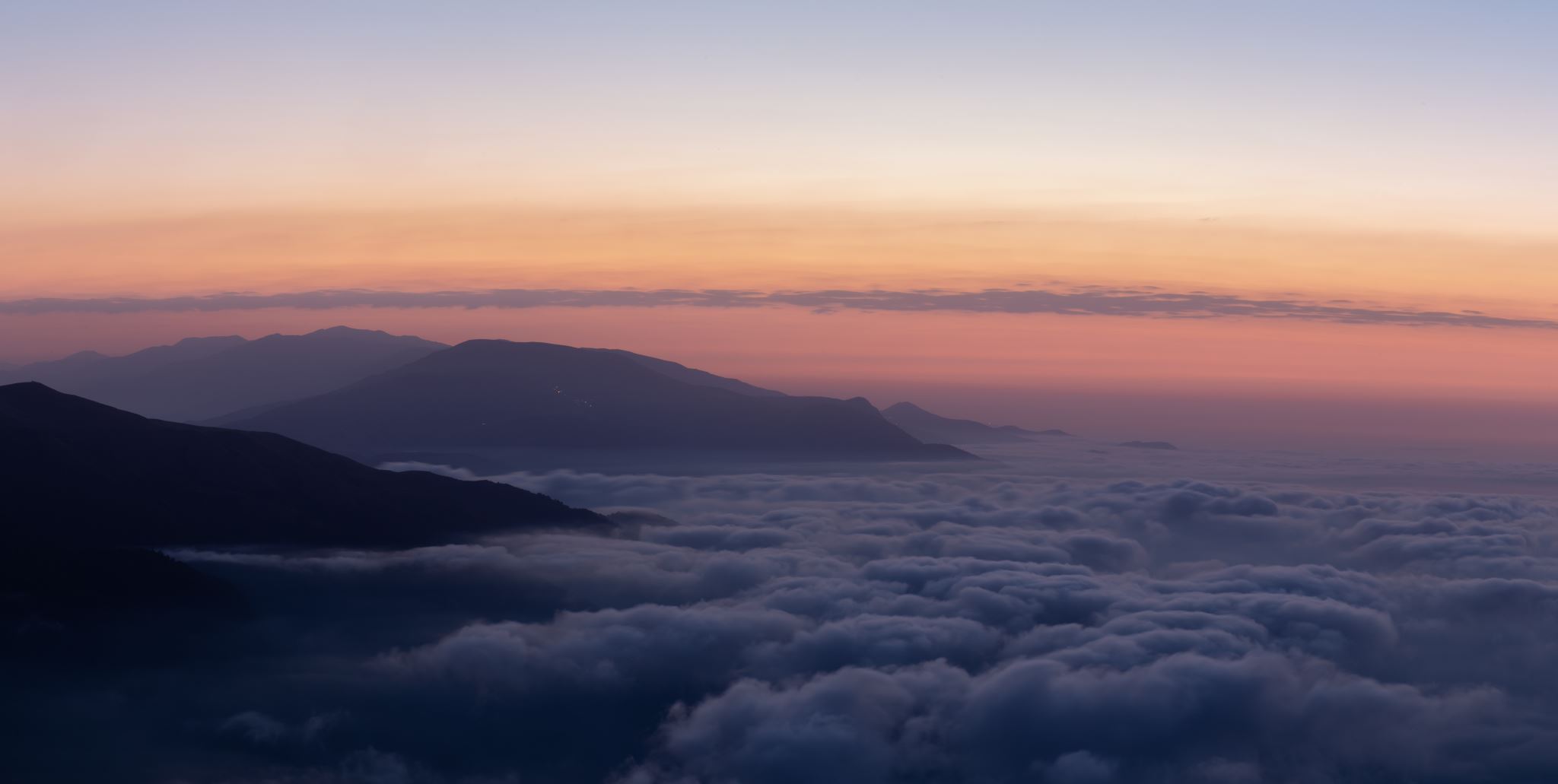 Dealing with Grief
Myths about Grieving
“If you don’t cry, it means you aren’t sorry about the loss.”
“Moving on with your life means forgetting about your loss.”
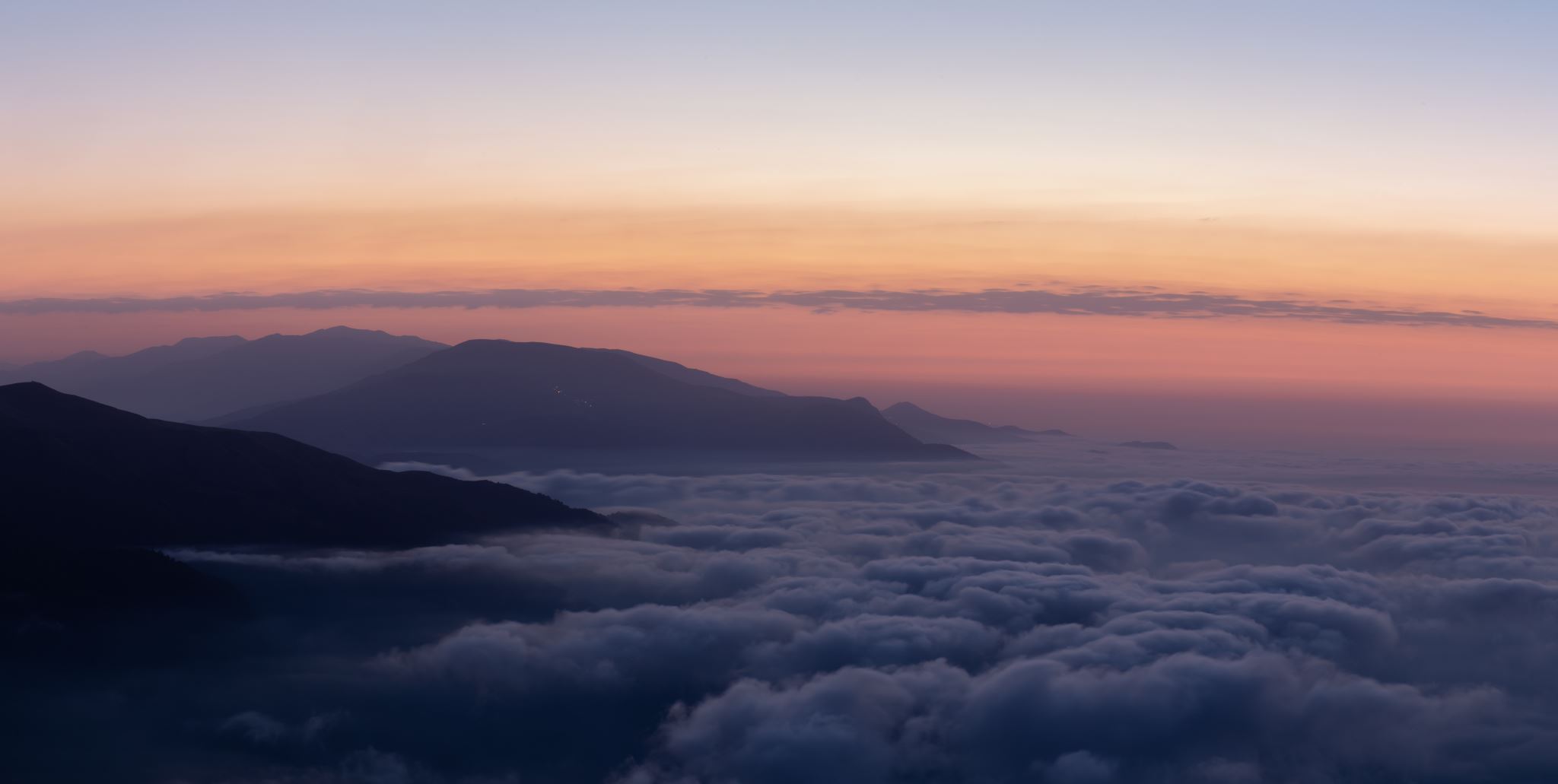 “Coping with Grief and Loss” HelpGuide.org
https://www.helpguide.org/articles/grief/coping-with-grief-and-loss.htm
2 Samuel 12:23
“But now he is dead; why should I fast? Can I bring him back again? I shall go to him, but he shall not return to me.”
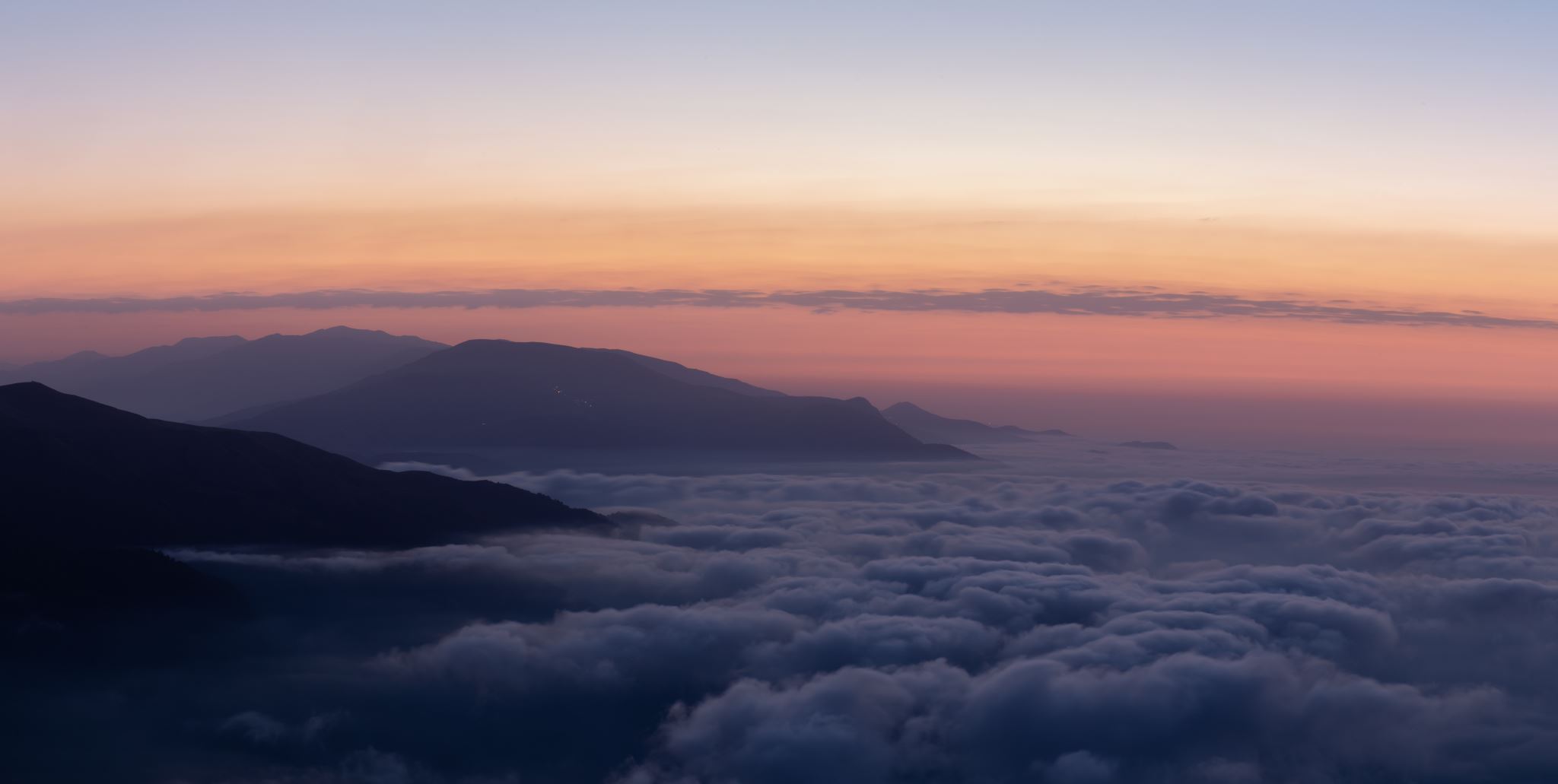 Dealing with Grief
Five Stages of Grief
Denial: “This can’t be happening to me.”
Anger: “Why is this happening? Who is to blame?”
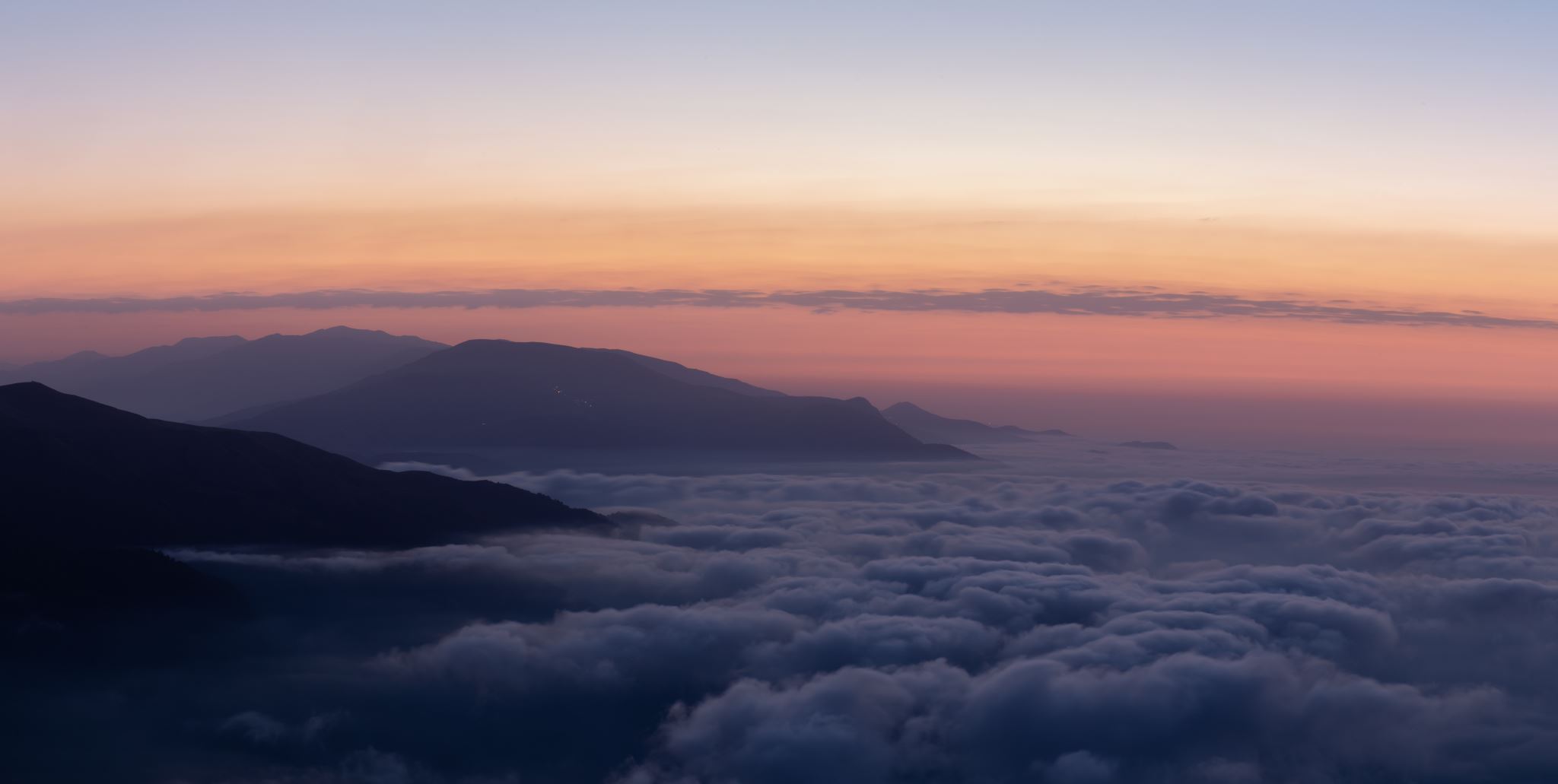 “Coping with Grief and Loss” HelpGuide.org
https://www.helpguide.org/articles/grief/coping-with-grief-and-loss.htm
Dealing with Grief
Five Stages of Grief
Bargaining: “Make this not happen, and in return I will ____.”
Depression: “I’m too sad to do anything.”
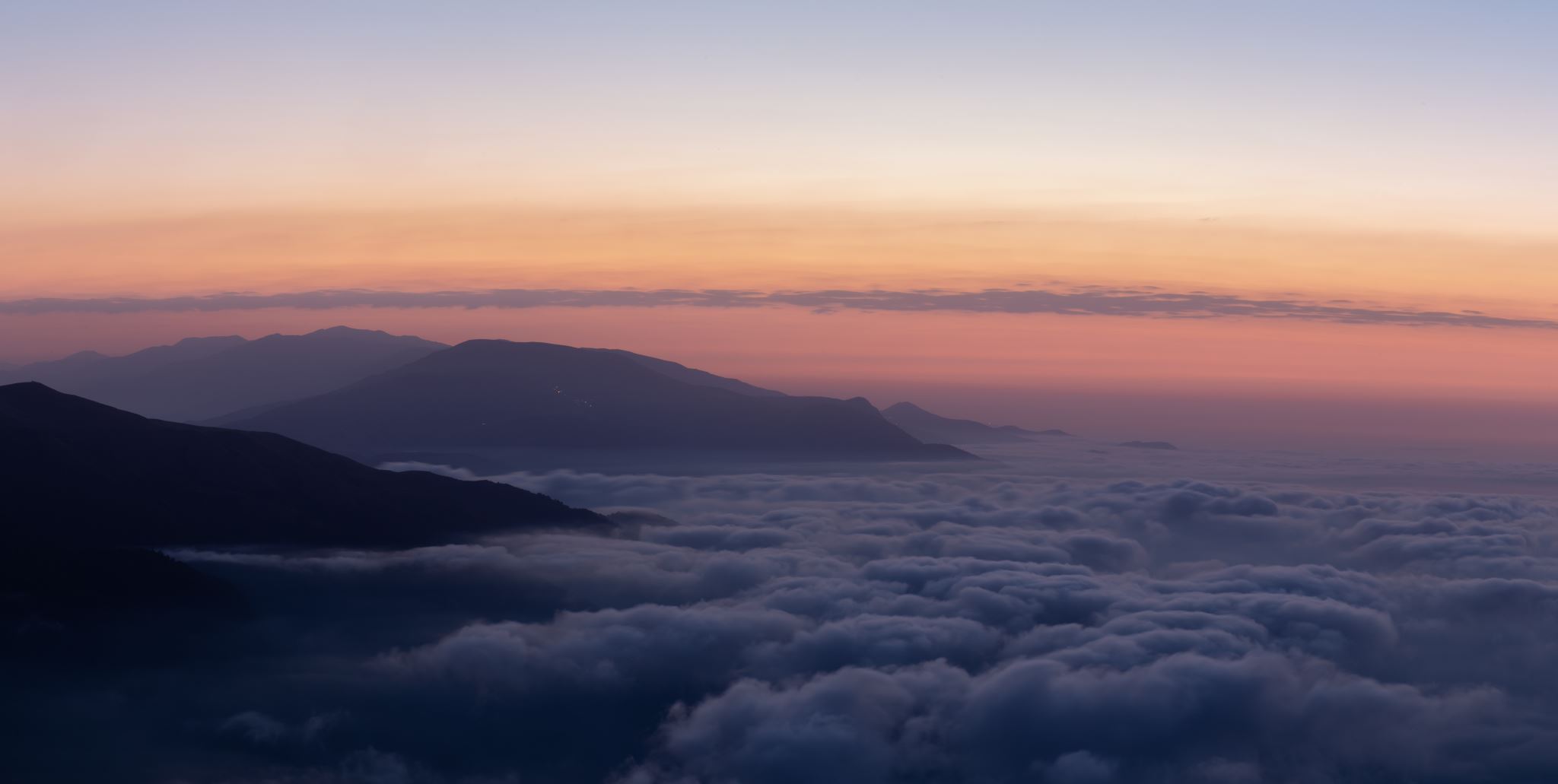 “Coping with Grief and Loss” HelpGuide.org
https://www.helpguide.org/articles/grief/coping-with-grief-and-loss.htm
Dealing with Grief
Five Stages of Grief
Acceptance: “I’m at peace with what happened.”
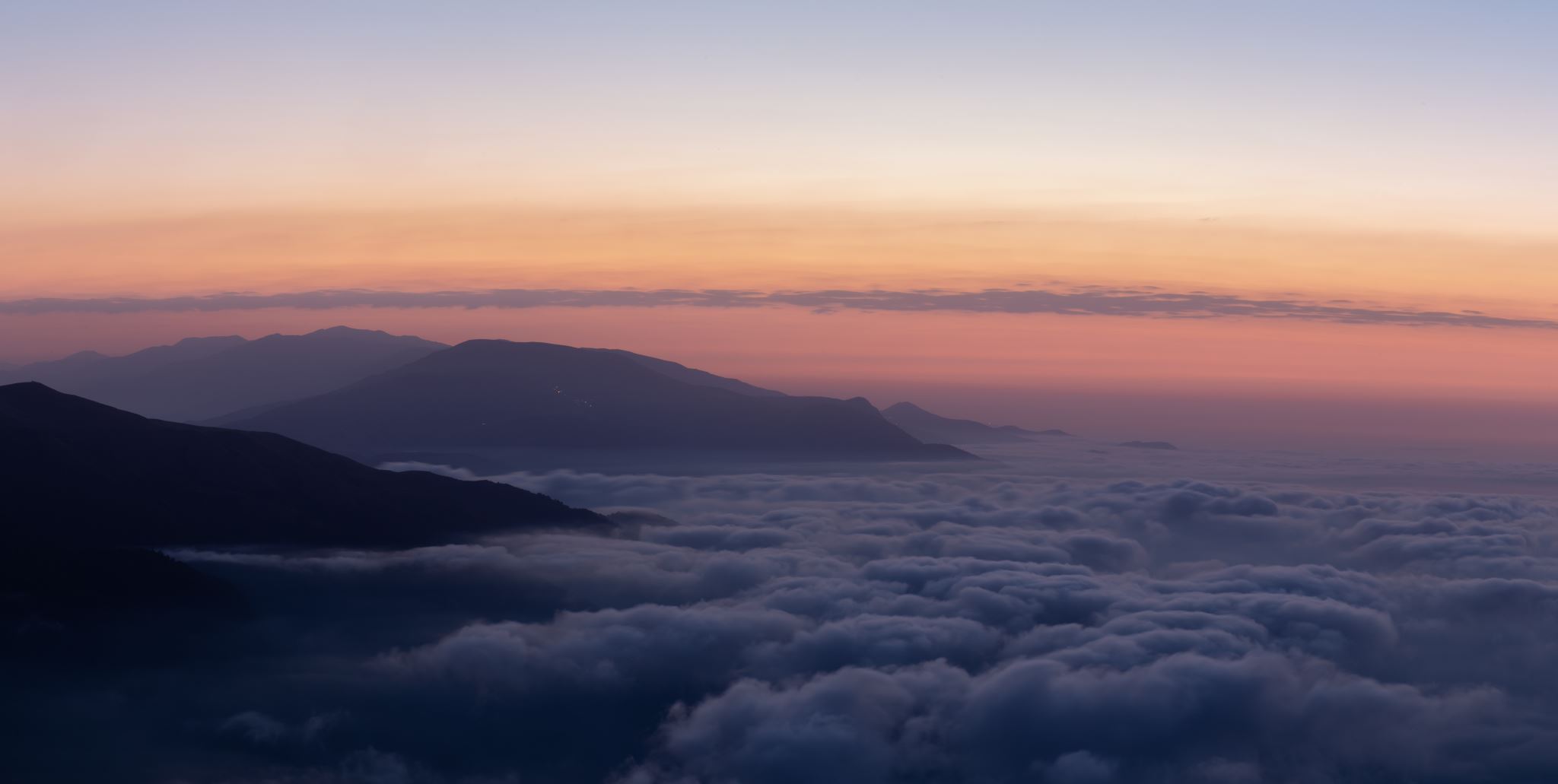 “Coping with Grief and Loss” HelpGuide.org
https://www.helpguide.org/articles/grief/coping-with-grief-and-loss.htm
Dealing with Grief
Five Stages of Grief
You do not have to go through each stage in order to heal.
There is not a typical response to loss, as there is no typical loss.
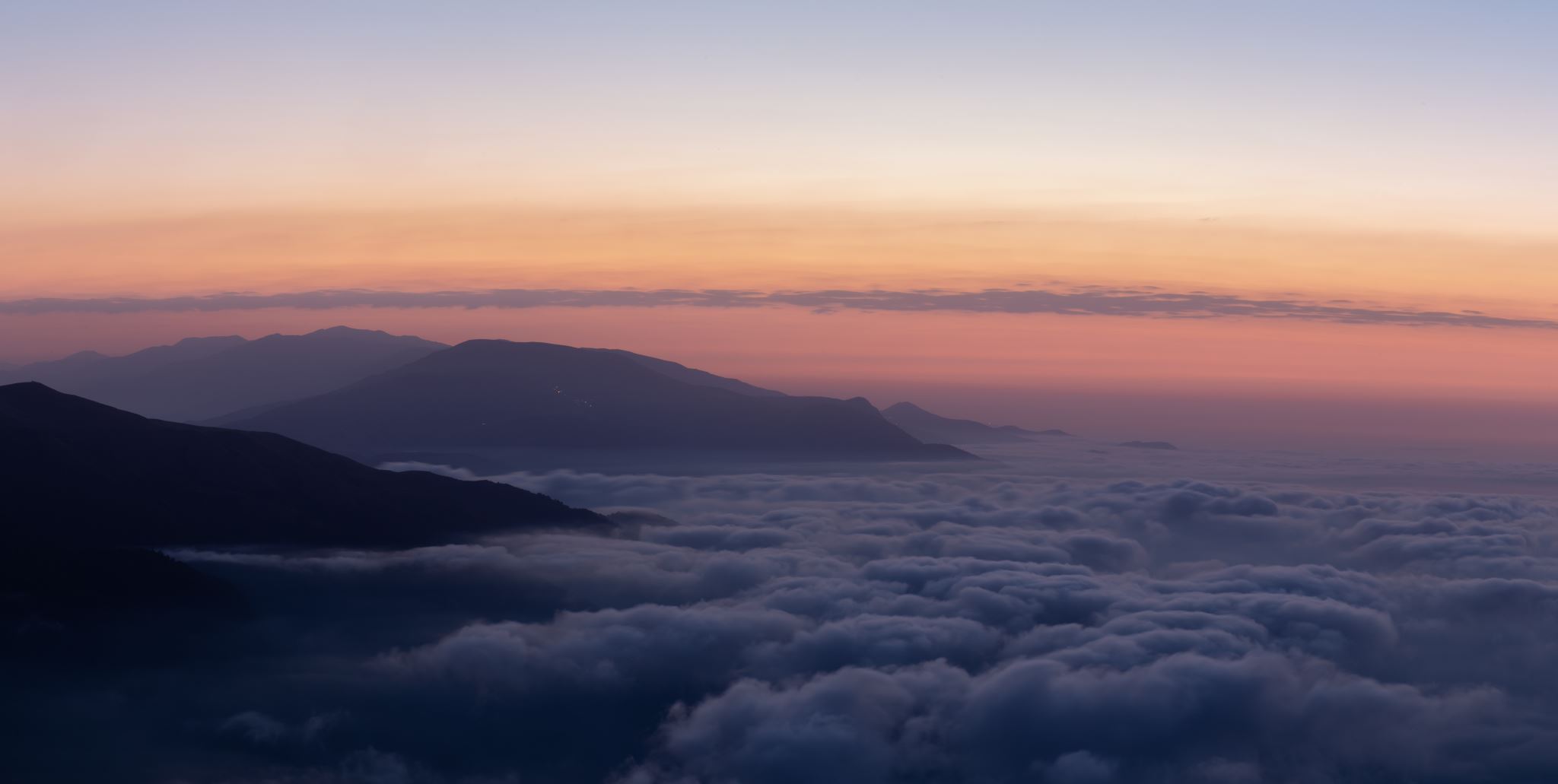 “Coping with Grief and Loss” HelpGuide.org
https://www.helpguide.org/articles/grief/coping-with-grief-and-loss.htm
Dealing with Grief
Christians Can Face Grief Differently
1 Thessalonians 4:13-18
Revelation 14:13
Revelation 21:3-5
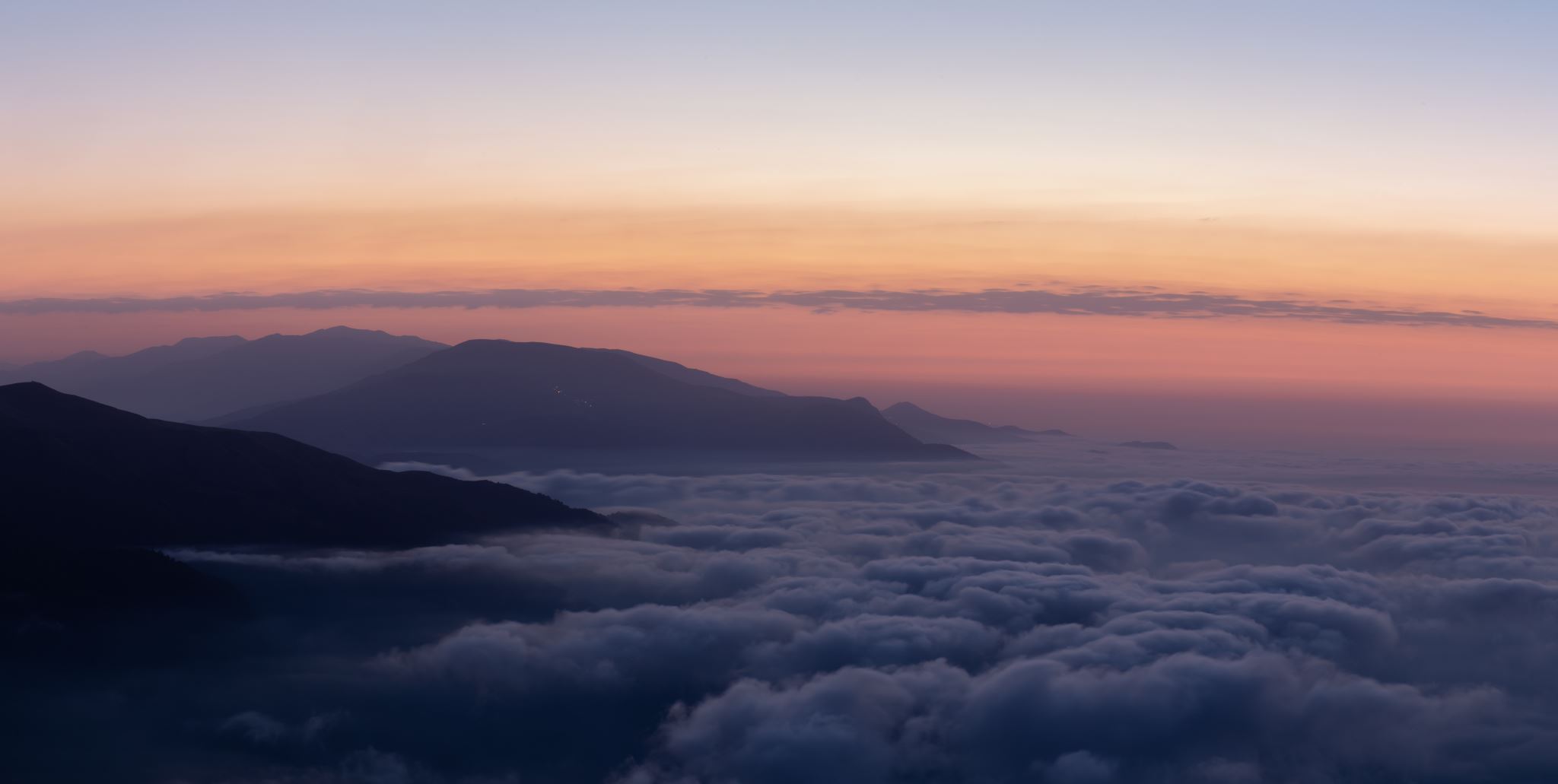 “Coping with Grief and Loss” HelpGuide.org
https://www.helpguide.org/articles/grief/coping-with-grief-and-loss.htm
Dealing with Grief
Dealing with the Grieving Process
Acknowledge your pain.
Accept that grief can trigger many different and unexpected emotions.
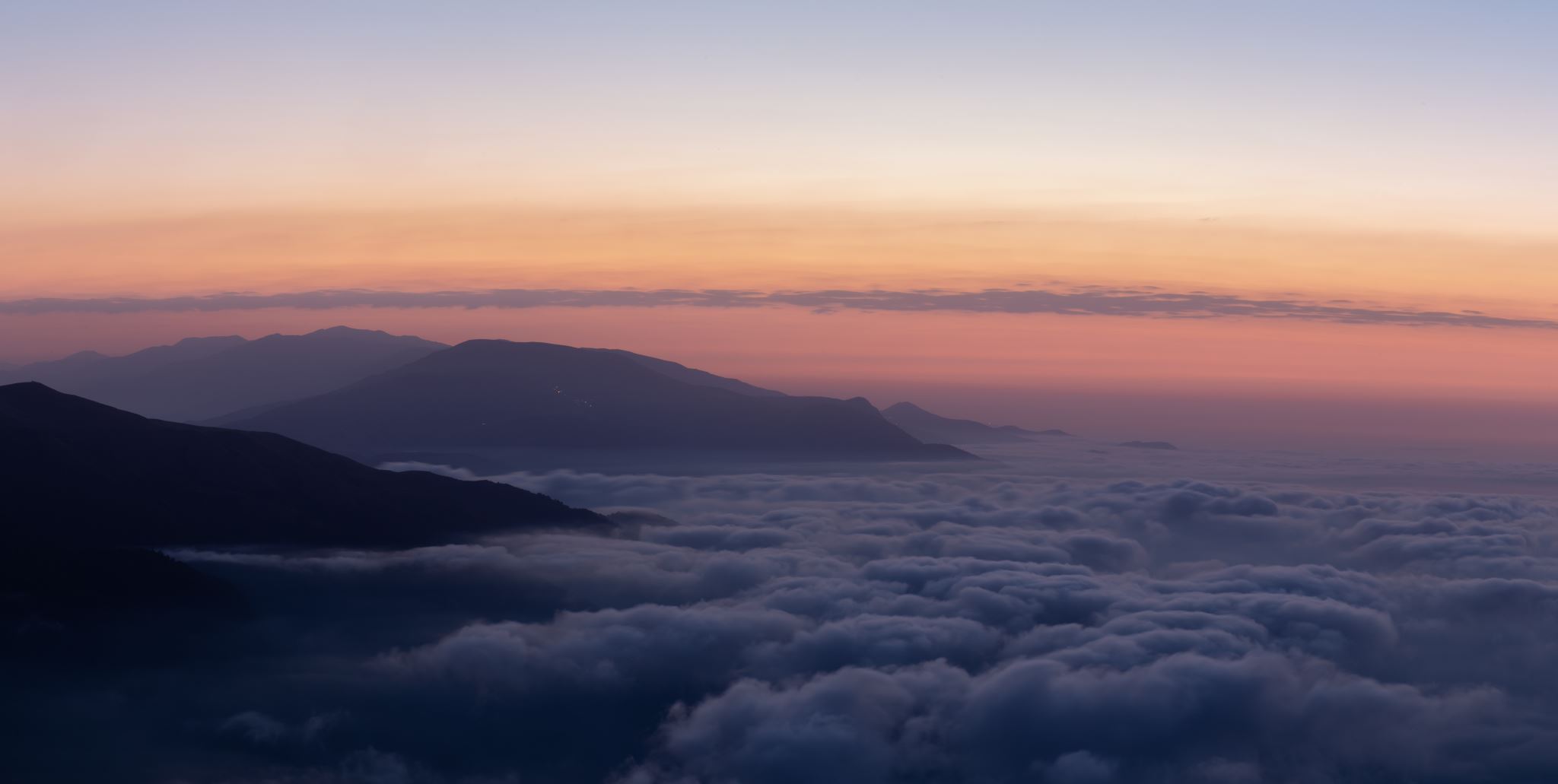 “Coping with Grief and Loss” HelpGuide.org
https://www.helpguide.org/articles/grief/coping-with-grief-and-loss.htm
John 11:21-22
Martha: “Then Martha said to Jesus, ‘Lord, if You had been here, my brother would not have died. But even now I know that whatever You ask of God, God will give You.’”
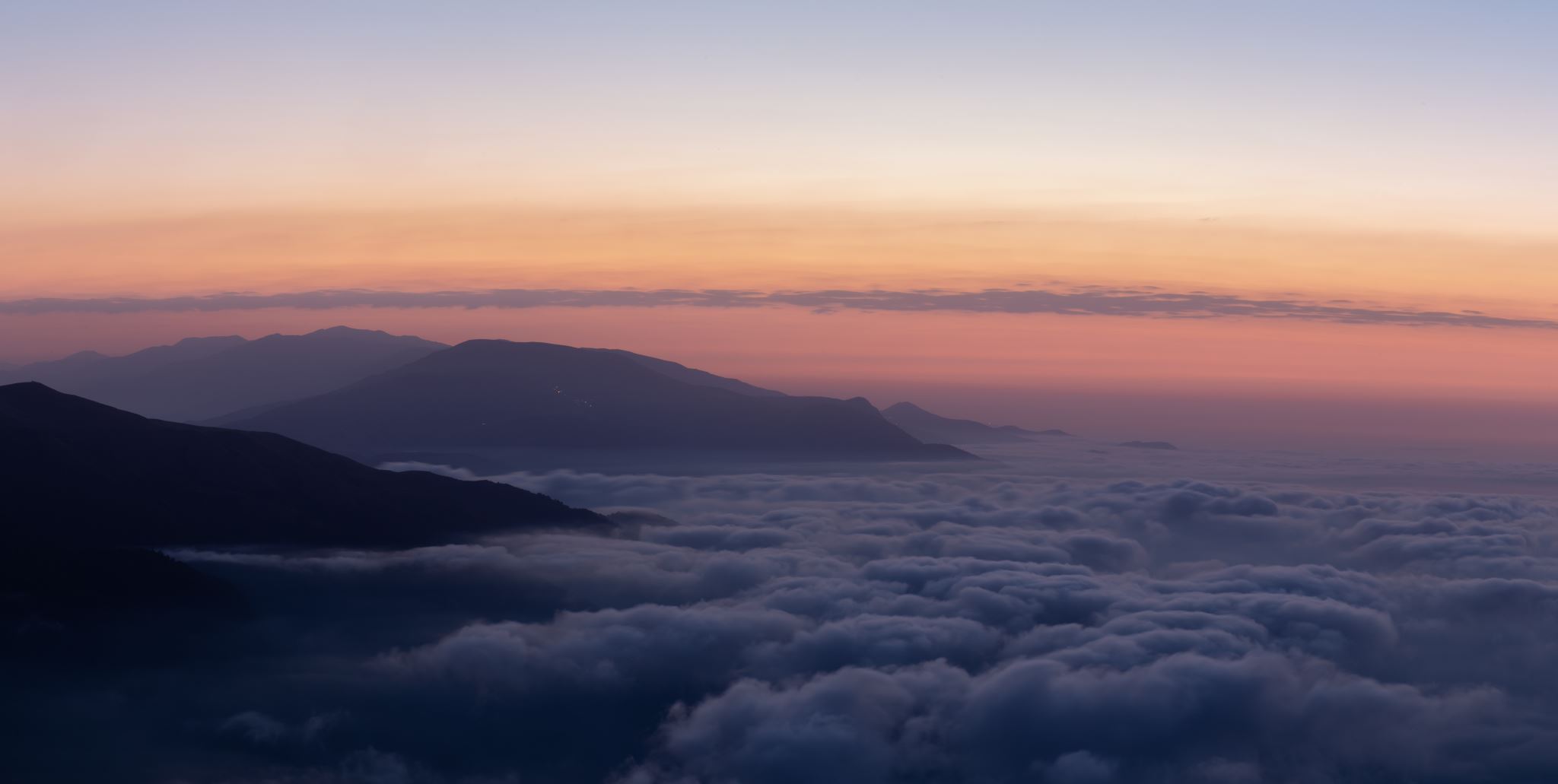 John 11:32
Mary: “Then, when Mary came where Jesus was, and saw Him, she fell down at His feet, saying to Him, “Lord, if You had been here, my brother would not have died.”
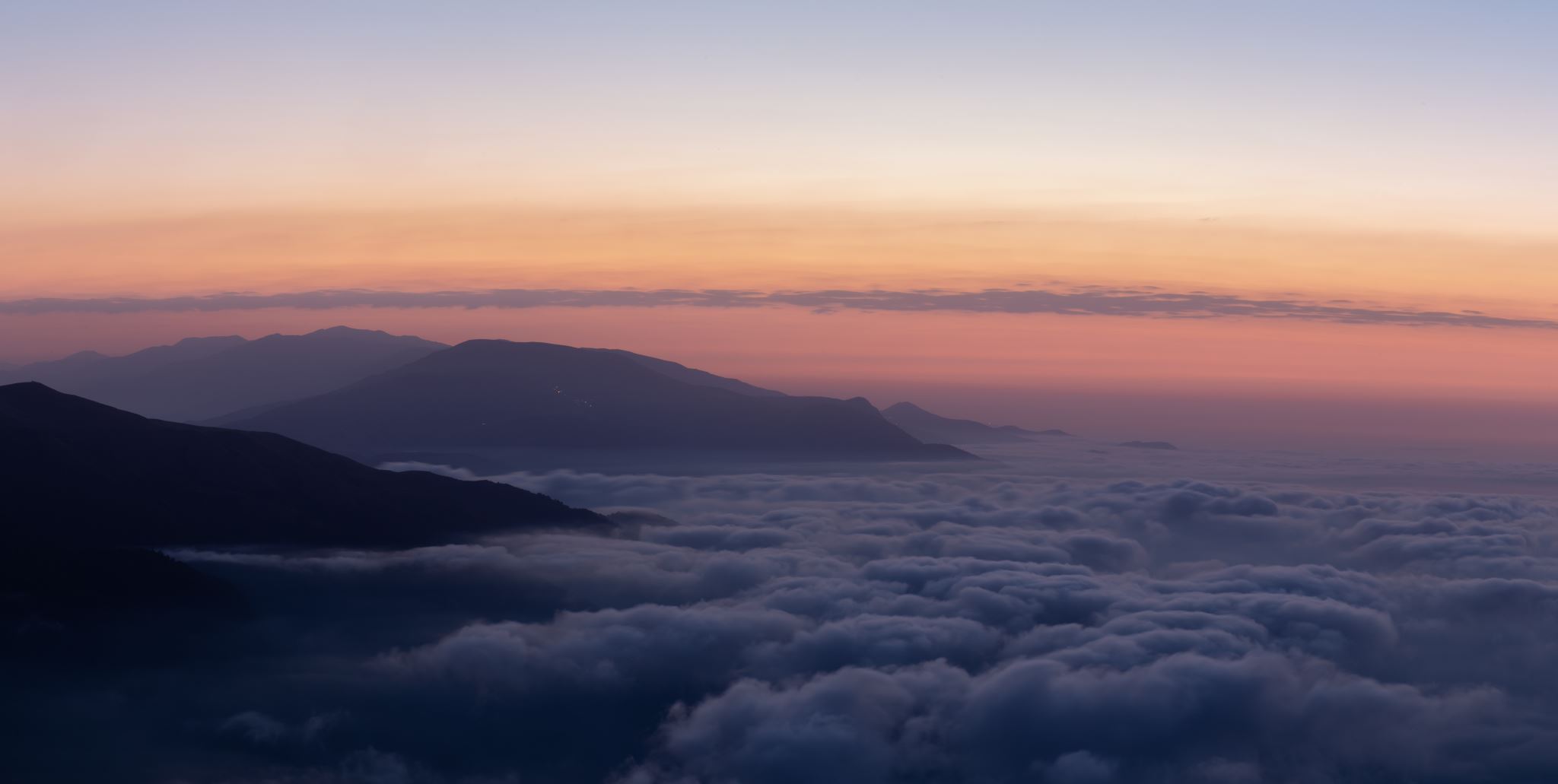 John 11:33-35
Jesus: “Therefore, when Jesus saw her weeping, and the Jews who came with her weeping, He groaned in the spirit and was troubled. And He said, ‘Where have you laid him?’ They said to Him, ‘Lord, come and see. Jesus wept.”
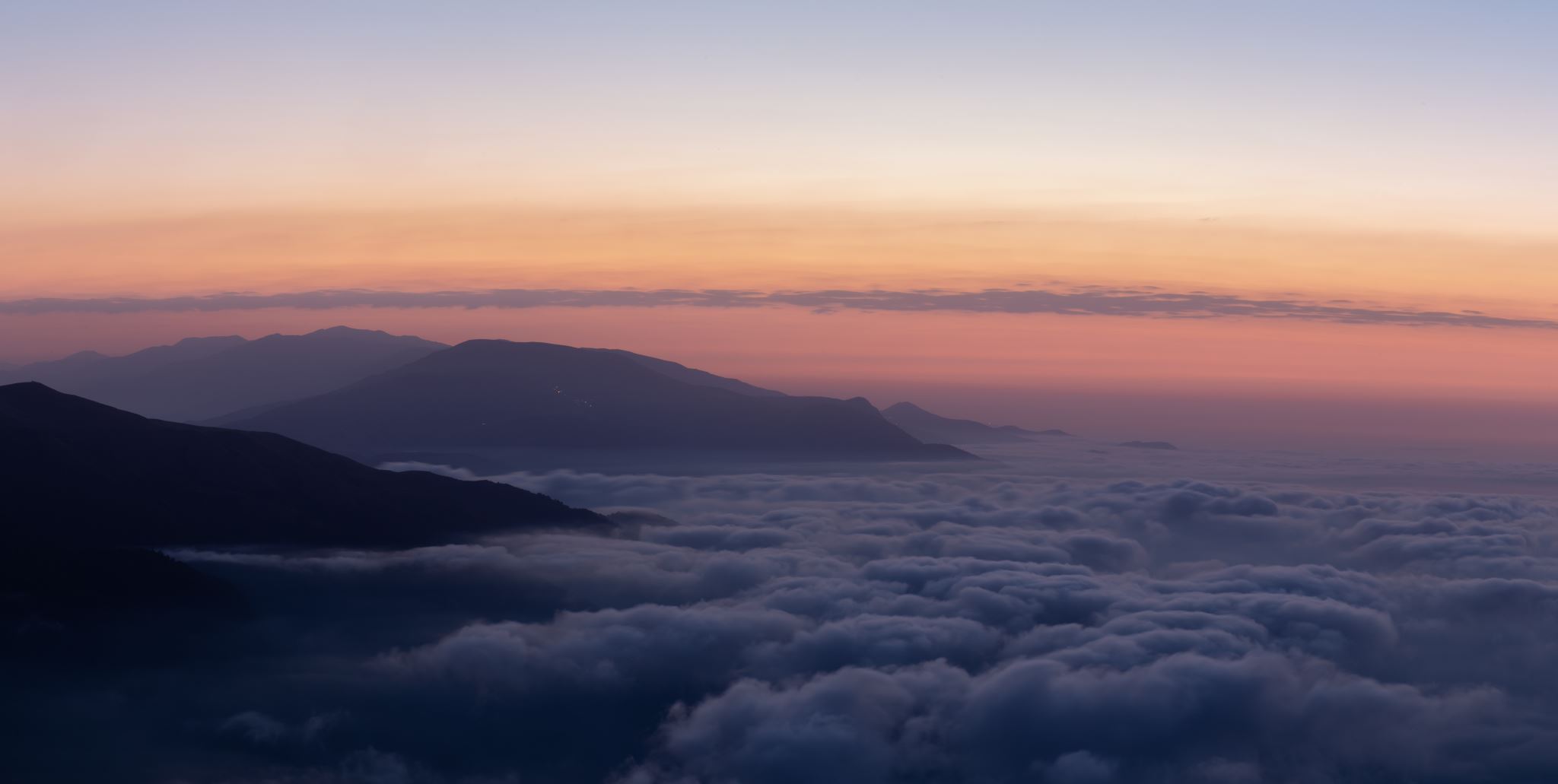 Dealing with Grief
Dealing with the Grieving Process
Understand that your grieving process will be unique to you.
Seek out face-to-face support from people who care about you.
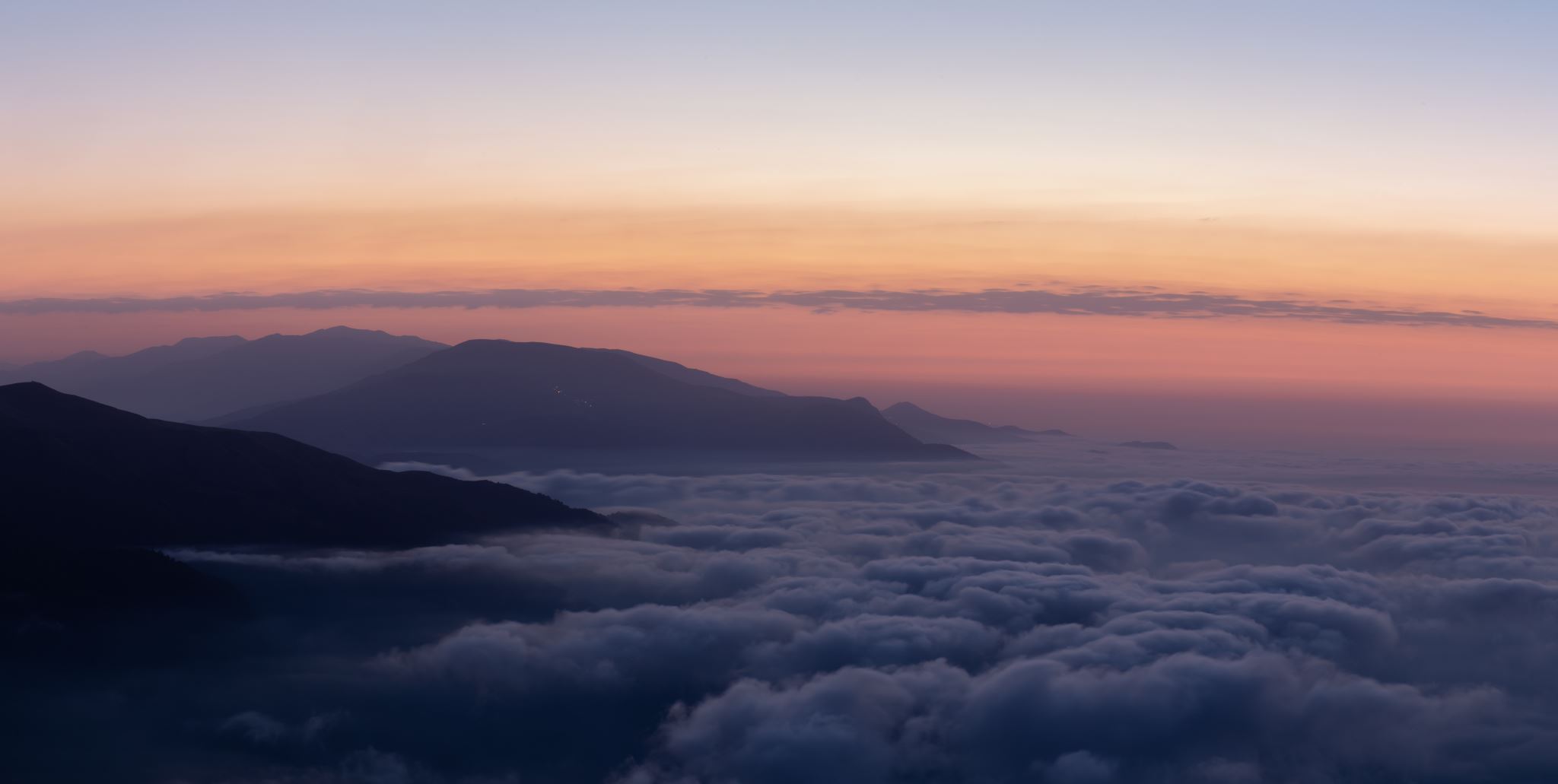 “Coping with Grief and Loss” HelpGuide.org
https://www.helpguide.org/articles/grief/coping-with-grief-and-loss.htm
Romans 12:15
“Rejoice with those who rejoice, and weep with those who weep.”
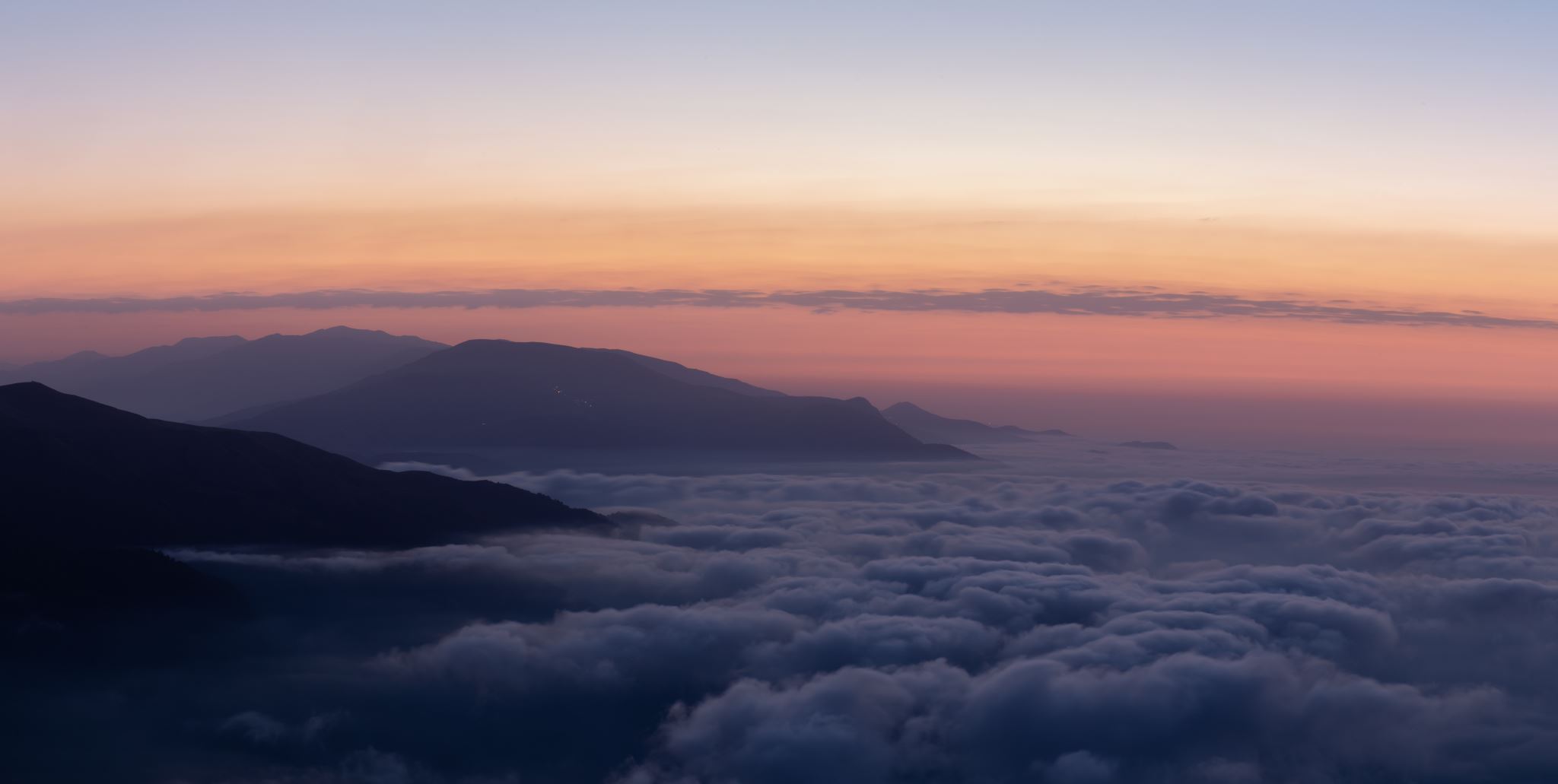 2 Corinthians 1:3-4
“Blessed be the God and Father of our Lord Jesus Christ, the Father of mercies and God of all comfort, who comforts us in all our tribulation, that we may be able to comfort those who are in any trouble, with the comfort with which we ourselves are comforted by God.”
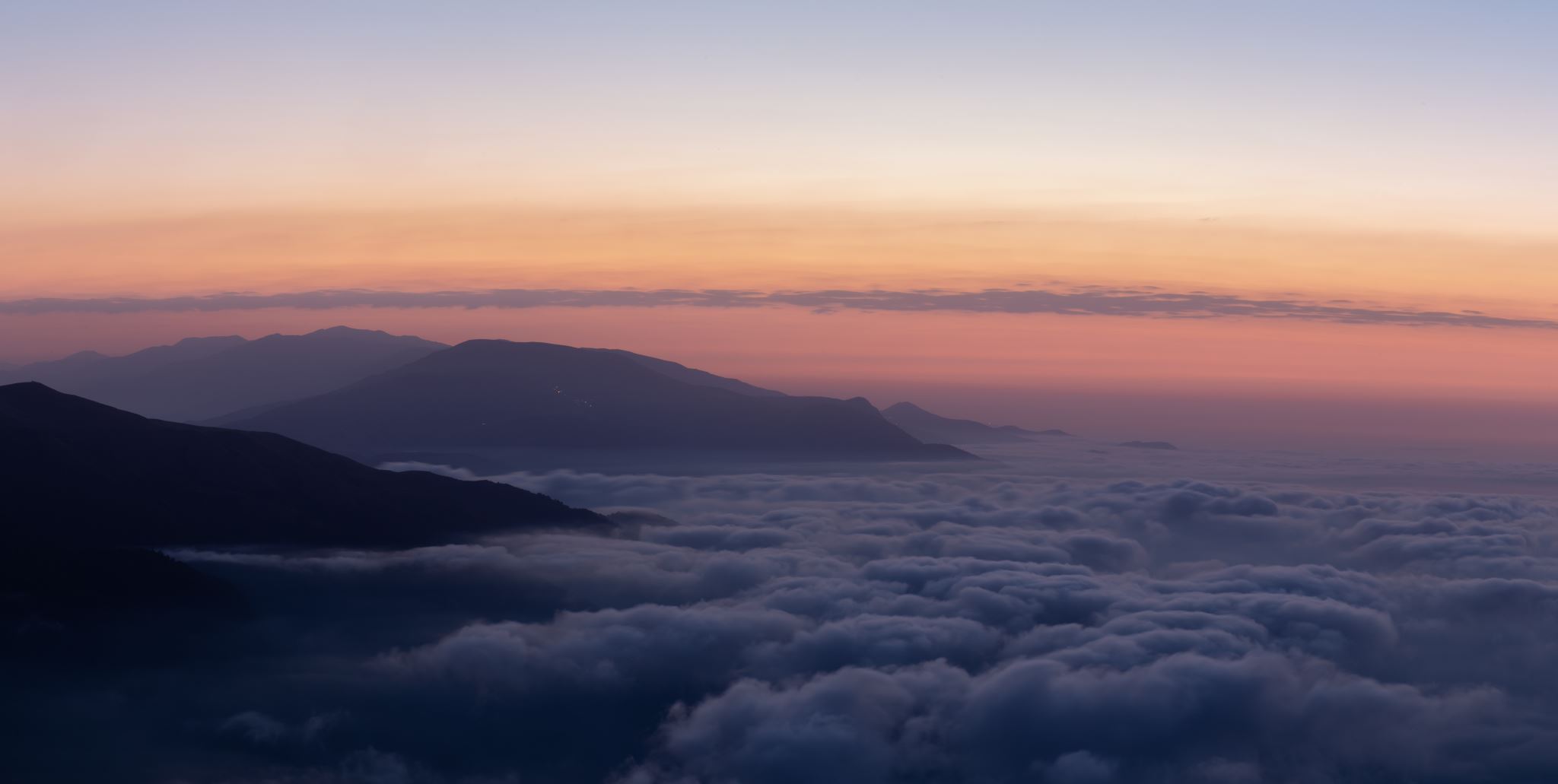 Dealing with Grief
Dealing with the Grieving Process
Support yourself emotionally by taking care of yourself physically.
Recognize the difference between grief and depression.
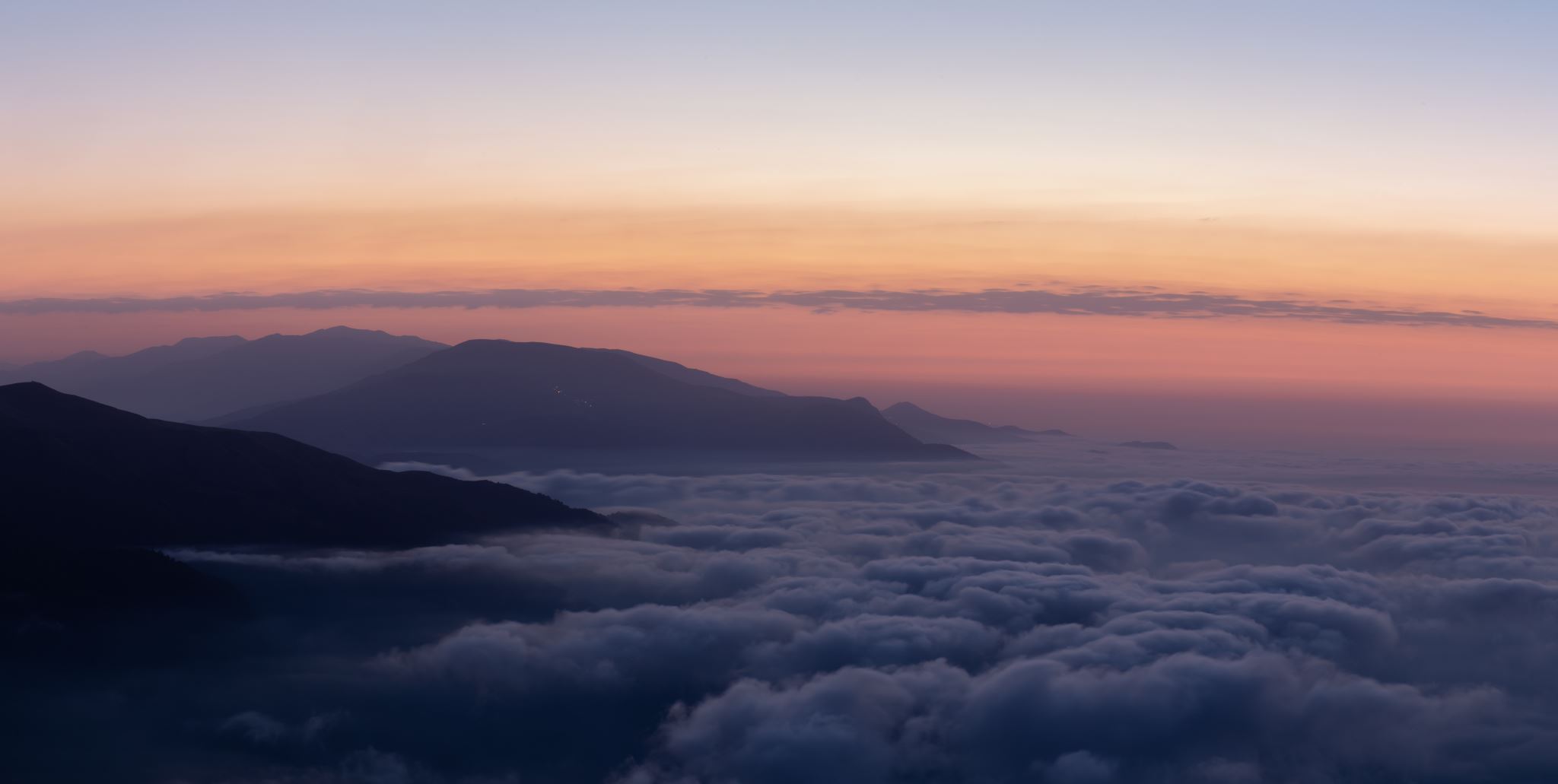 “Coping with Grief and Loss” HelpGuide.org
https://www.helpguide.org/articles/grief/coping-with-grief-and-loss.htm
Philippians 4:6-7
“Be anxious for nothing, but in everything by prayer and supplication, with thanksgiving, let your requests be made known to God; and the peace of God, which surpasses all understanding, will guard your hearts and minds through Christ Jesus.”
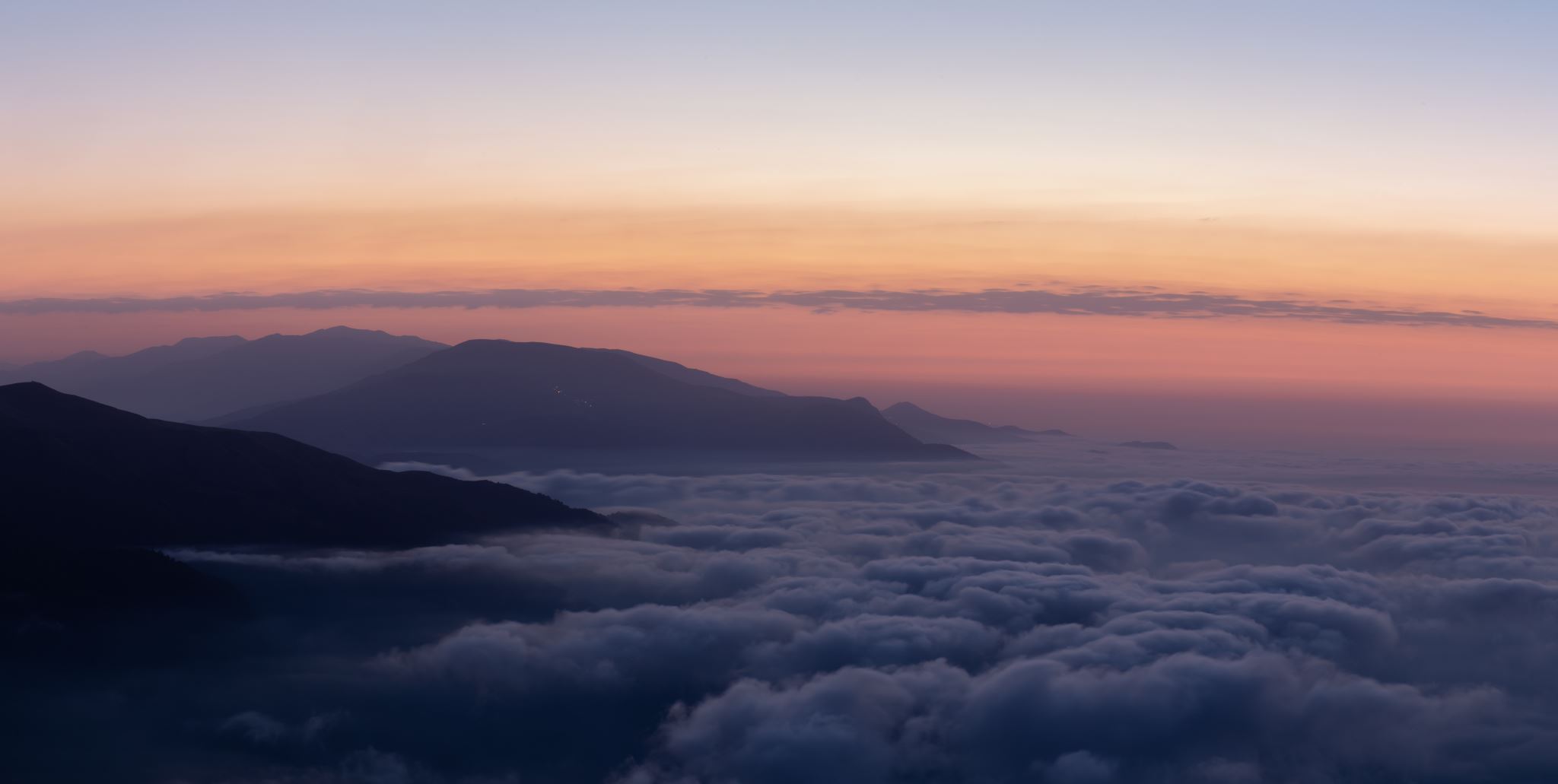 Psalm 61:2-3
“From the end of the earth I will cry to You, When my heart is overwhelmed; Lead me to the rock that is higher than I. For You have been a shelter for me, A strong tower from the enemy.”
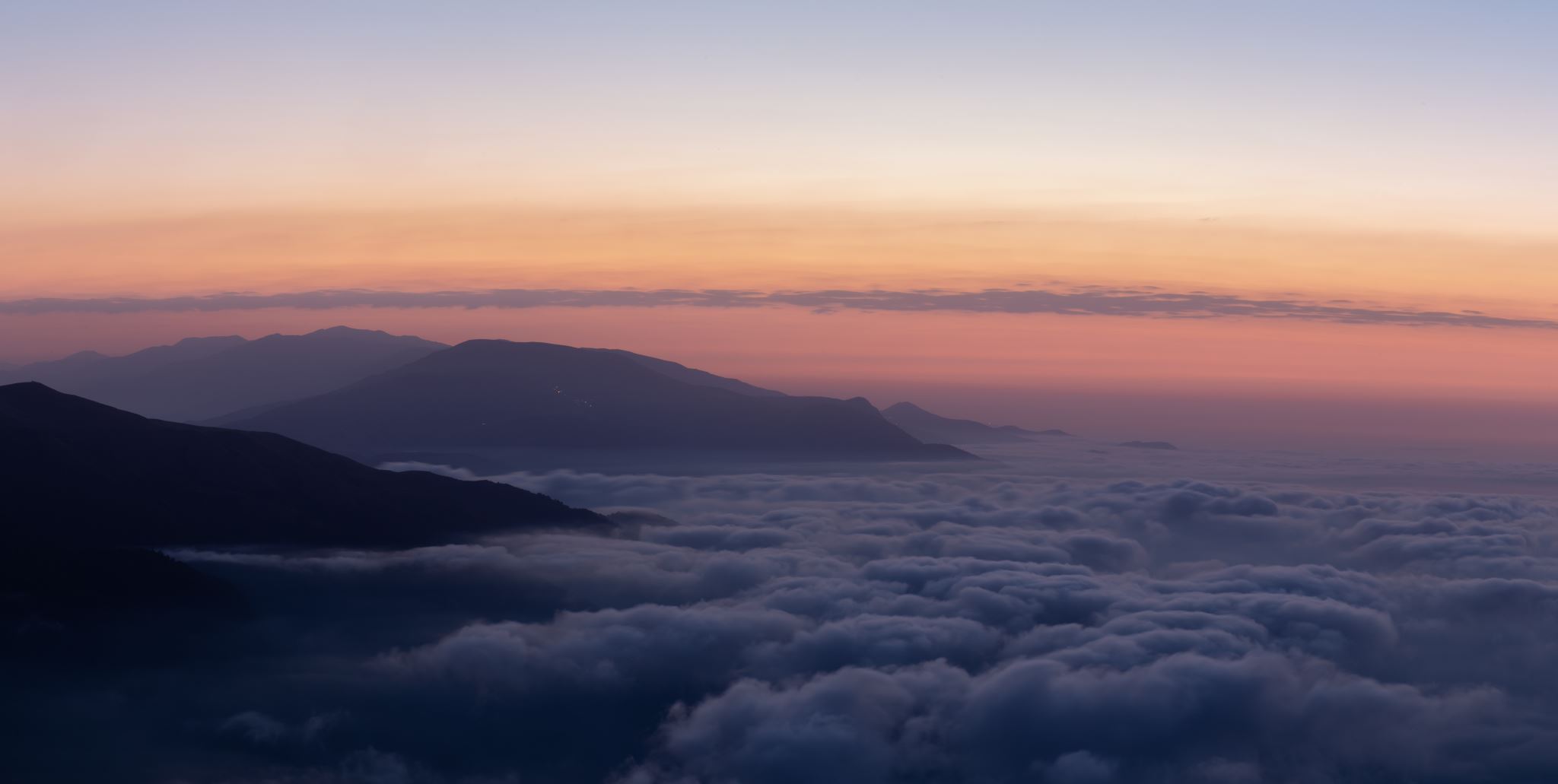